Храмовая Гора - что под ней?
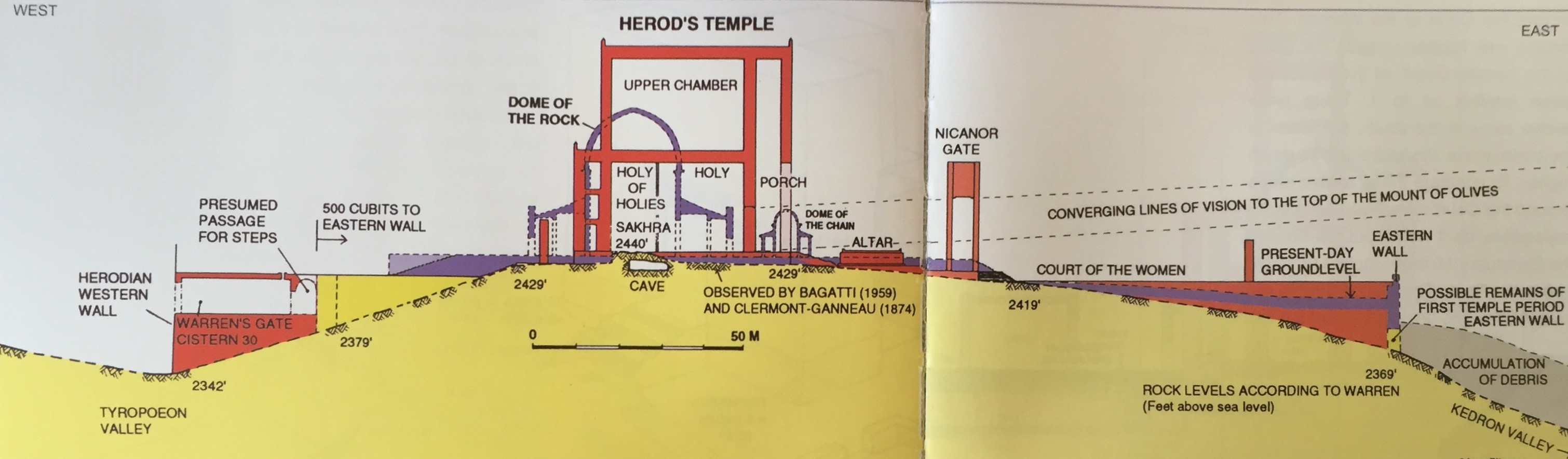 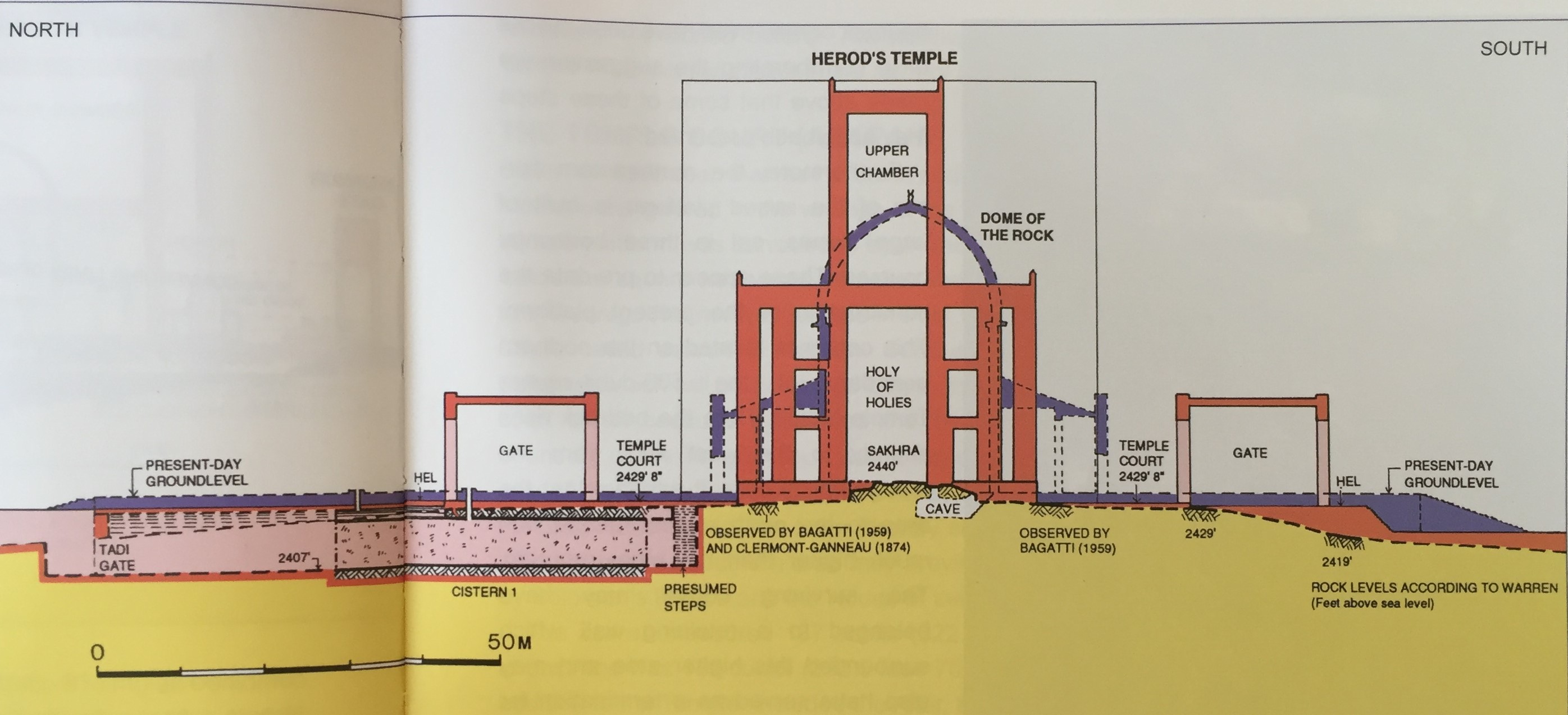 Спасибо за внимание